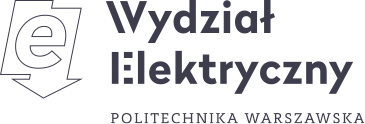 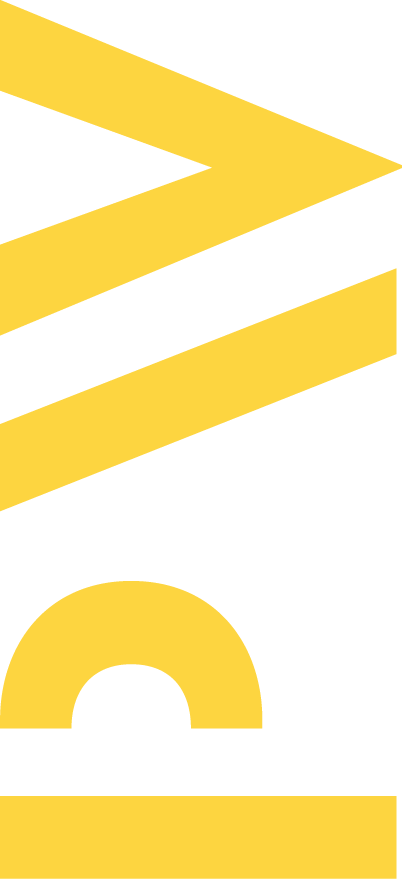 Praca magisterska
Metody produkcji Krasnali Ogrodowych
Ola Olacka
Promotor: prof. dr hab. inż. Olgierd Krasnalny
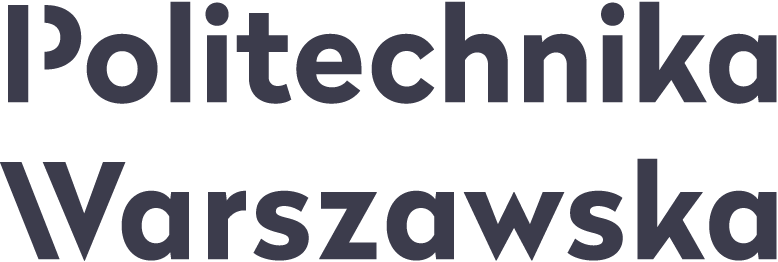 Warszawa, 01 kwietnia 2099 r.
Cel dokumentu
1
Ten szablon NIE JEST obowiązującym na Wydziale standardem prezentacji na obronę pracy dyplomowej.
Ten szablon jest przykładowym szablonem prezentacji, może podlegać zmianom i dostosowaniom do wymogów Komisji egzaminacyjnej, fantazji dyplomanta, pogody itd.
Zawarte w szablonie punkty należy traktować jako zalecane punkty, które warto przedstawić na obronie.

Zalecany czas trwania prezentacji – 10 minut!!

W szablonie zastosowano kolory i identyfikację wizualną Wydziału oraz obowiązujące na PW kroje czcionek.
Motywacja
2
Tutaj należy zaprezentować motywację do podjęcia tematu pracy i wprowadzić komisję do poruszanej tematyki i przedstawić problem którym się zajmujemy w pracy

Lorem ipsum lorem ipsum lorem ipsum Lorem ipsum lorem ipsum 
lorem ipsum  Lorem ipsum lorem ipsum lorem ipsum Lorem ipsum lorem ipsum lorem ipsum Lorem ipsum lorem ipsum lorem ipsum Lorem ipsum lorem 
ipsum lorem ipsum Lorem ipsum lorem ipsum lorem ipsum
Cel pracy
3
Tutaj trzeba sformułować cel główny pracy i zdefiniować cele poboczne.
Cel powinien być:
	- zrozumiały
	- osiągalny
	- mierzalny
	- krótko i jasno sformułowany

Lorem ipsum lorem ipsum lorem ipsum Lorem ipsum lorem ipsum 
lorem ipsum  Lorem ipsum lorem ipsum lorem ipsum Lorem ipsum lorem ipsum lorem ipsum Lorem ipsum lorem ipsum lorem ipsum Lorem ipsum lorem 
ipsum lorem ipsum Lorem ipsum lorem ipsum lorem ipsum
Przeanalizowane metody i narzędzia
4
Tu prezentujemy KRÓTKO dziedzinę problemową i  stan wiedzy / znane np. w literaturze sposoby rozwiązania problemów, którymi się zajmujemy

Lorem ipsum lorem ipsum lorem ipsum Lorem ipsum lorem ipsum 
lorem ipsum  Lorem ipsum lorem ipsum lorem ipsum Lorem ipsum lorem ipsum lorem ipsum Lorem ipsum lorem ipsum lorem ipsum Lorem ipsum lorem 
ipsum lorem ipsum Lorem ipsum lorem ipsum lorem ipsum
Wykorzystane metody i narzędzia
5
Charakteryzujemy najważniejsze metody i narzędzia użyte w pracy do osiągnięcia postawionych celów.

Lorem ipsum lorem ipsum lorem ipsum Lorem ipsum lorem ipsum 
lorem ipsum  Lorem ipsum lorem ipsum lorem ipsum Lorem ipsum lorem ipsum lorem ipsum Lorem ipsum lorem ipsum lorem ipsum Lorem ipsum lorem 
ipsum lorem ipsum Lorem ipsum lorem ipsum lorem ipsum
Sposób rozwiązania problemu
6
Przedstawiamy sposób rozwiązania problemu i drogę dojścia do zdefiniowanego celu.

Lorem ipsum lorem ipsum lorem ipsum Lorem ipsum lorem ipsum 
lorem ipsum  Lorem ipsum lorem ipsum lorem ipsum Lorem ipsum lorem ipsum lorem ipsum Lorem ipsum lorem ipsum lorem ipsum Lorem ipsum lorem 
ipsum lorem ipsum Lorem ipsum lorem ipsum lorem ipsum
Osiągnięte rezultaty
7
Przedstawiamy najważniejsze rezultaty pracy, badań, testów, itp.
Podkreślamy i koncentrujemy się na SWOICH osiągnięciach.

Lorem ipsum lorem ipsum lorem ipsum Lorem ipsum lorem ipsum 
lorem ipsum  Lorem ipsum lorem ipsum lorem ipsum Lorem ipsum lorem ipsum lorem ipsum Lorem ipsum lorem ipsum lorem ipsum Lorem ipsum lorem 
ipsum lorem ipsum Lorem ipsum lorem ipsum lorem ipsum
Wyniki - przykładowa tabela
8
Tabela nr_tabeli: Tytuł tabeli
9
Wyniki – przykładowy wykres z opisem
Lorem ipsum lorem ipsum 
 Lorem ipsum
Rys.nr_rysunku,  Nazwa rysunku
Podsumowanie
10
Odpowiadamy na pytanie:  
	- Co uważam za swoje osiągnięcie, dokonanie w prezentowanej pracy? 
	- Co zrobiłem sam, jakie prace, badania, próby, sukcesy i porażki zrealizowałem w czasie pracy nad dyplomem?

Lorem ipsum lorem ipsum lorem ipsum Lorem ipsum lorem ipsum 
lorem ipsum  Lorem ipsum lorem ipsum lorem ipsum Lorem ipsum lorem ipsum lorem ipsum Lorem ipsum lorem ipsum lorem ipsum Lorem ipsum lorem 
ipsum lorem ipsum Lorem ipsum lorem ipsum lorem ipsum
Możliwości dalszego rozwoju
11
Wskazujemy możliwe dalsze kierunki badań/rozwoju projektu.

Lorem ipsum lorem ipsum lorem ipsum Lorem ipsum lorem ipsum 
lorem ipsum  Lorem ipsum lorem ipsum lorem ipsum Lorem ipsum lorem ipsum lorem ipsum Lorem ipsum lorem ipsum lorem ipsum Lorem ipsum lorem 
ipsum lorem ipsum Lorem ipsum lorem ipsum lorem ipsum
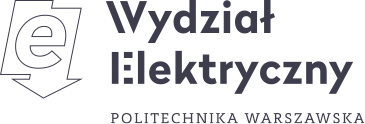 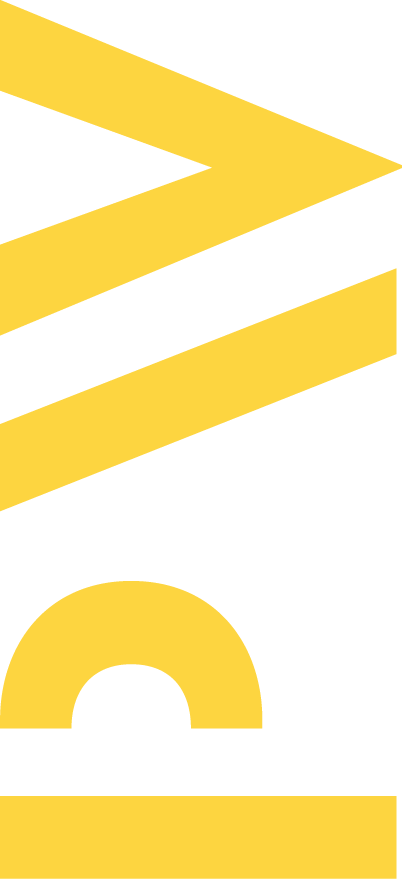 Dziękuję za uwagę !!!
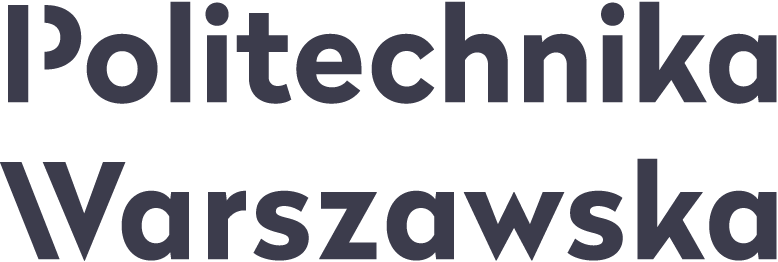